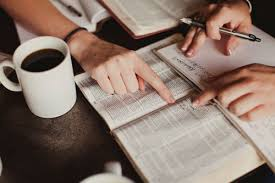 3 Parts ofBible Study
Understanding the BibleRequires Study
Reading the Bible is not like reading a comic book or newspaper
Reading the Bible requires – study, search, examine and understand the will of God
1 – Understand the Words
Some words are “church” words that have little use other than in church.
Some translations use words that are no longer in use.
Some translations use words that have changed meaning.
1 – Understand the Words
“Church words”
Adultery / fornication
Baptism / repentance
Church / Christian
Apostle / Disciple
1 – Understand the Words
Not in common usage
Froward – Servants, be subject to your masters with all fear; not only to the good and gentle, but also to the froward. 1 Peter 2:18 
Turn away, backslide, go your own way
1 – Understand the Words
Not in common usage
Froward 
Concupiscence – But sin, taking occasion by the commandment, wrought in me all manner of concupiscence. Romans 7:8a
Evil desire, lust for the forbidden
1 – Understand the Words
Not in common usage
Froward
Concupiscence
Propitiation - And he is the propitiation for our sins: and not for ours only, but also for the sins of the whole world. 1 John 2:2
Debt is satisfied, paid in full
1 – Understand the Words
Not in common usage
Froward
Concupiscence
Propitiation
Maranatha - If any man love not the Lord Jesus Christ, let him be Anathema Maranatha. 1 Corinthians 16:22
Come quickly
1 – Understand the Words
Not in common usage
Froward
Concupiscence
Propitiation
Maranatha
Unction - But ye have an unction from the Holy One, and ye know all things. 1 John 2:20
Anointing
1 – Understand the Words
Some words have changed meaning
Let - For the mystery of iniquity doth already work: only he who now letteth will let, until he be taken out of the way. 
2 Thessalonians 2:7 
Let = hinder, prevent, hold back
1 – Understand the Words
Some words have changed meaning
Prevent - For this we say unto you by the word of the Lord, that we which are alive and remain unto the coming of the Lord shall not prevent them which are asleep. 1 Thessalonians 4:15
Prevent = go before, enter ahead
2 – Understand the meaning
Who is speaking?
To whom is it spoken?
When was it spoken?
2 – Understand the meaning
What is the primary message?
Why was it spoken?
What period of Bible history is this?
Does this apply to Christians today?
3 – Apply the message to your life
How does this passage apply to me?
Is there something I need to change? Improve? Do better?
Is there something I need to stop doing?
Study the Bible
Alone or with a few othersIn a class setting (Sunday or Wednesday)
DO WHAT YOU HAVE LEARNED!